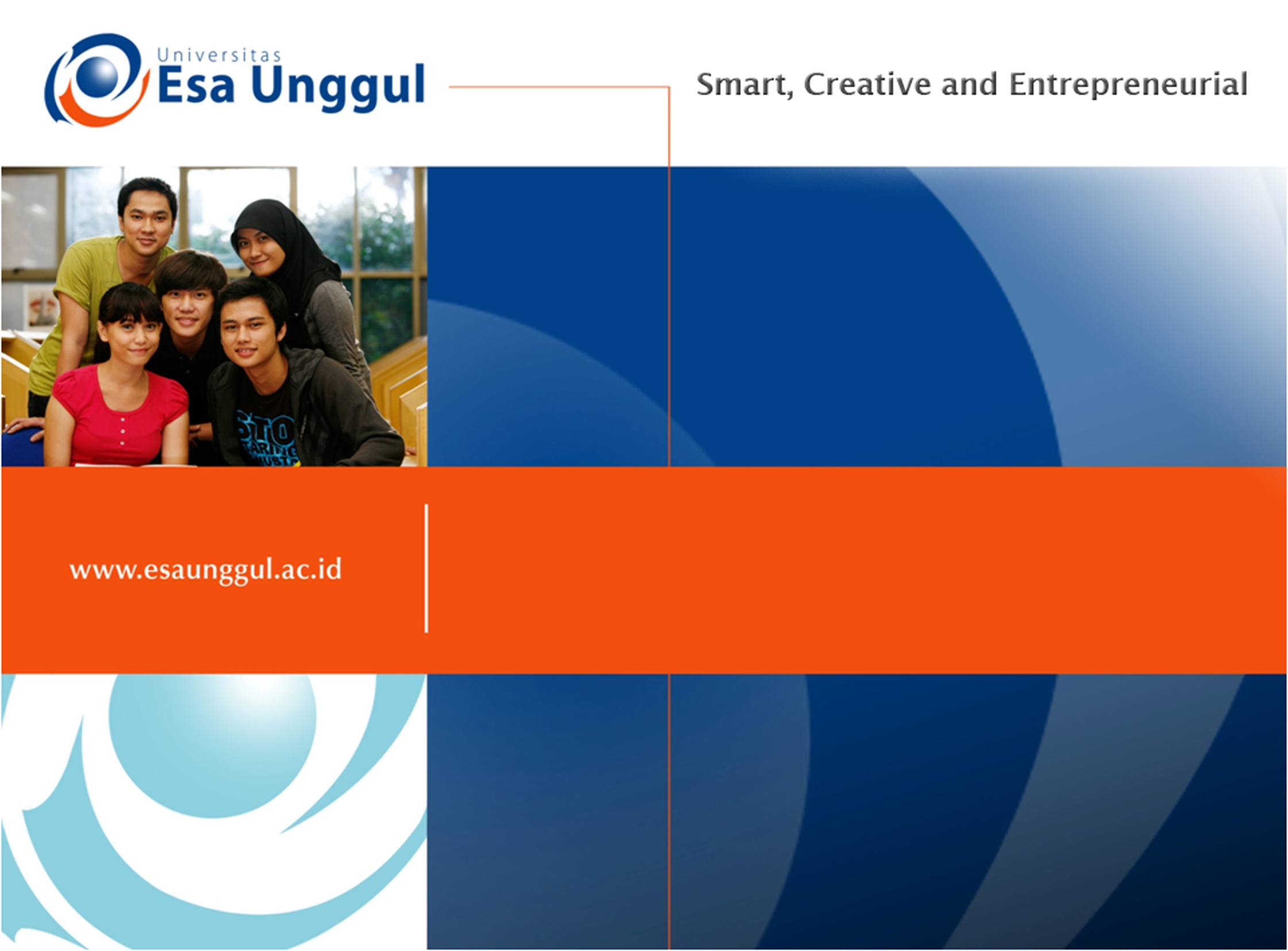 Peraturan Perundang-Undangan 
Anggun Nabila, SKM, MKM
Total Health Expenditure in Indonesia, 2012
Pengembangan pesat di industri kesehatan khususnya Rumah Sakit  saingan bertambah nasional dan internasional. Produk yang ditawarkan: consultancy, kecanggihan diagnostik, kecanggihan obat, conviniency, fasilitas 
Pengembangan pembiayaan kesehatan  peran asuransi kesehatan: cara membayar provider – Kapitasi, DRG, dsb
Perkembangan medical technology yg pesat
RS mengkonsumsi 30-45% dari total pembiayaan kesehatan
Profit vs Non Profit Organization:
FOR PROFIT
Stockholder wealth maximization
Profit maximization
Managerial reward maximization
Behavioral goal
Social responsibility
NON PROFIT
Stability
Mission responsibility
Behavioral goals
Social responsibility
KONDISI RUMAH SAKIT
KLINIS  - variasi dalam penegakan diagnosa
                     - variasi dalam praktek kedokteran
                     - variasi dalam pola peresepan obat/tindakan
KUALITAS - variasi dalam kualitas layanan kes
                        -  keselamatan pasien 
                         - kepuasan pasien
ADMINISTRASI  - business process yang panjang, alur yang kurang efisien dan di operasikan secara manual (registrasi, tunggu dokter, tunggu obat, tunggu penunjang medis,rekam medik, waktu proses klaim)
BIAYA  - mindset FFS  konsep sadar biaya masih rendah
Sampai dengan Tahun 2013
Hubungan 2 (dua) partit
Pilihan RS tidak banyak 
Pasien cenderung LOYAL pada Dokter/Dokter Spesialis di RS
Asymmetry Information dimana Pasien menyerahkan pada dokter utk layanan kesehatan yg terbaik
RS adalah PRICE SETTER – FFS – Role RS dalam menetapkan segala prosedur/obat (tidak ada pihak independent yg monitor)
Mayoritas pasien OOP 
Penerimaan RS mayoritas dari OOP
Konsep    TARIF = COST + MARGIN
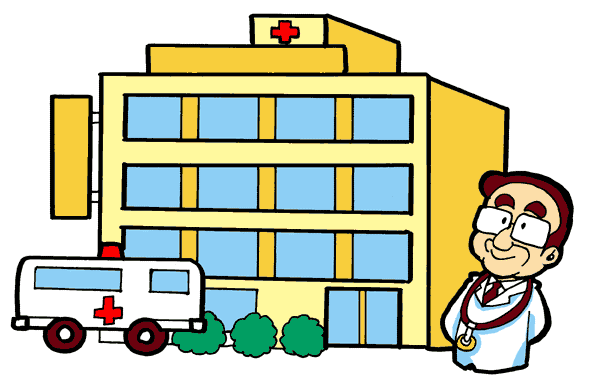 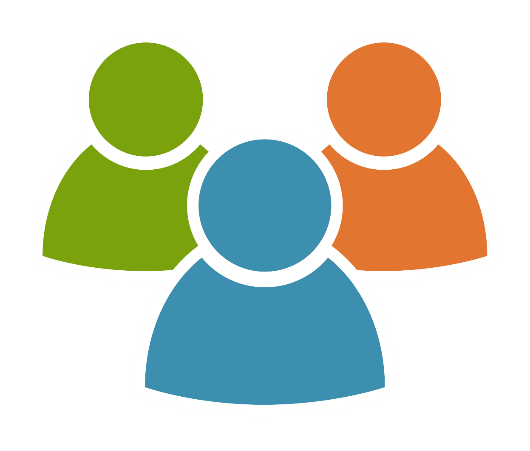 Cita-cita UHC dalam program JKN adalah mulia dan sangat dirasakan manfaatnya oleh orang banyak  harus sustain
Penyelenggaraannya  high regulated 
Diharapkan ada pembenahan sistem layanan kesehatan yang lebih terstruktur dan “worth the money”
	- memastikan standar kualitas layanan
           - menghilangkan “waste”
          -  merubah perilaku provider, pasien & penyelenggara
“JKN”
                                        
                        Konsekwensinya adalah perubahan skema pelayanan kesehatan
PROMOTIF
Tenaga Medis Layanan Primer
Jaga Kesehatan Sendiri
Layanan Kesehatan Sekunder
Layanan Kesehatan Primer
Layanan Kesehatan Tersier
Dokter sub spesialis
Dokter sesuai kompetensi
INA-CBGs
Upaya Kesehatan Masyarakat
BOK -Program
Kapitasi
MASA TRANSISI : 2014 - 2015
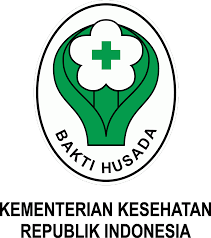 Pilihan RS terbatas 
Cara Bayar RS pakai PAKET
Peresepan E-Katalog
Penerapan Sistem Berjenjang & PRB
   MARGIN =   TARIF      –  COST
Antrian panjang, pasien terombang ambing dan merasa  tidak nyaman  Provider memilih pasien yg menguntungkan dan suruh pasien bolak balik dengan alasan kecukupan dana  revisit & readmisi tinggi
Business process ‘as usual’ panjang, tidak sistematis, lama dan di operasikan secara manual
Majoritas penerimaan RS bersumber dari BPJS KEsehatan
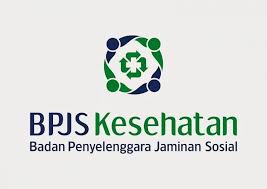 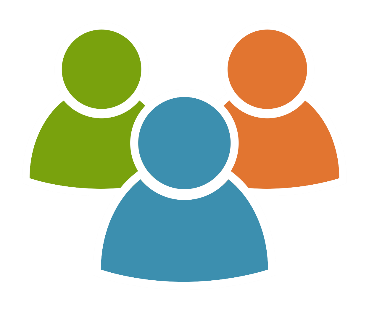 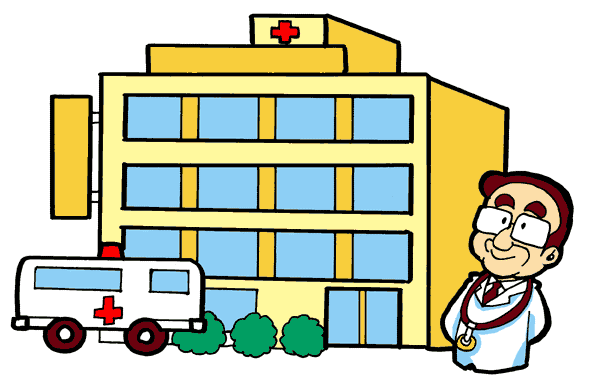 RS yang dapat menangkap peluang menjadi riil bisnis sehingga memperluas/ mengembangkan bisnis baru yang berpotensi memperkaya penerimaan RS 
Volume – economic of scale 
Re-packaging produk layanan (dokter yang tepat waktu, produk layanan berkualitas, orientasi pasien)
VARIASI PRODUK LAYANAN 
Explorasi FS untuk expanding potensi business layanan kesehatan lainnya sesuai dengan kompetensi
EFISIENSI – cost containment (bukan cost cuting)